9 October 2019
Rural Food Processing
ME 476C - Team Cocoyam
Samantha Morrison - Project Manager
Nygel des Vignes - Financial Manager
Musab Al-Balool -  Manufacturing Engineer 
Humoud Alanjari - Logistics Manager
9 October 2019
Outline of Presentation
Project Description
Concept Generation
Concept Evaluation
Rough CAD Design 
BOM and Budget
Questions
Citations
Morrison 2
9 October 2019
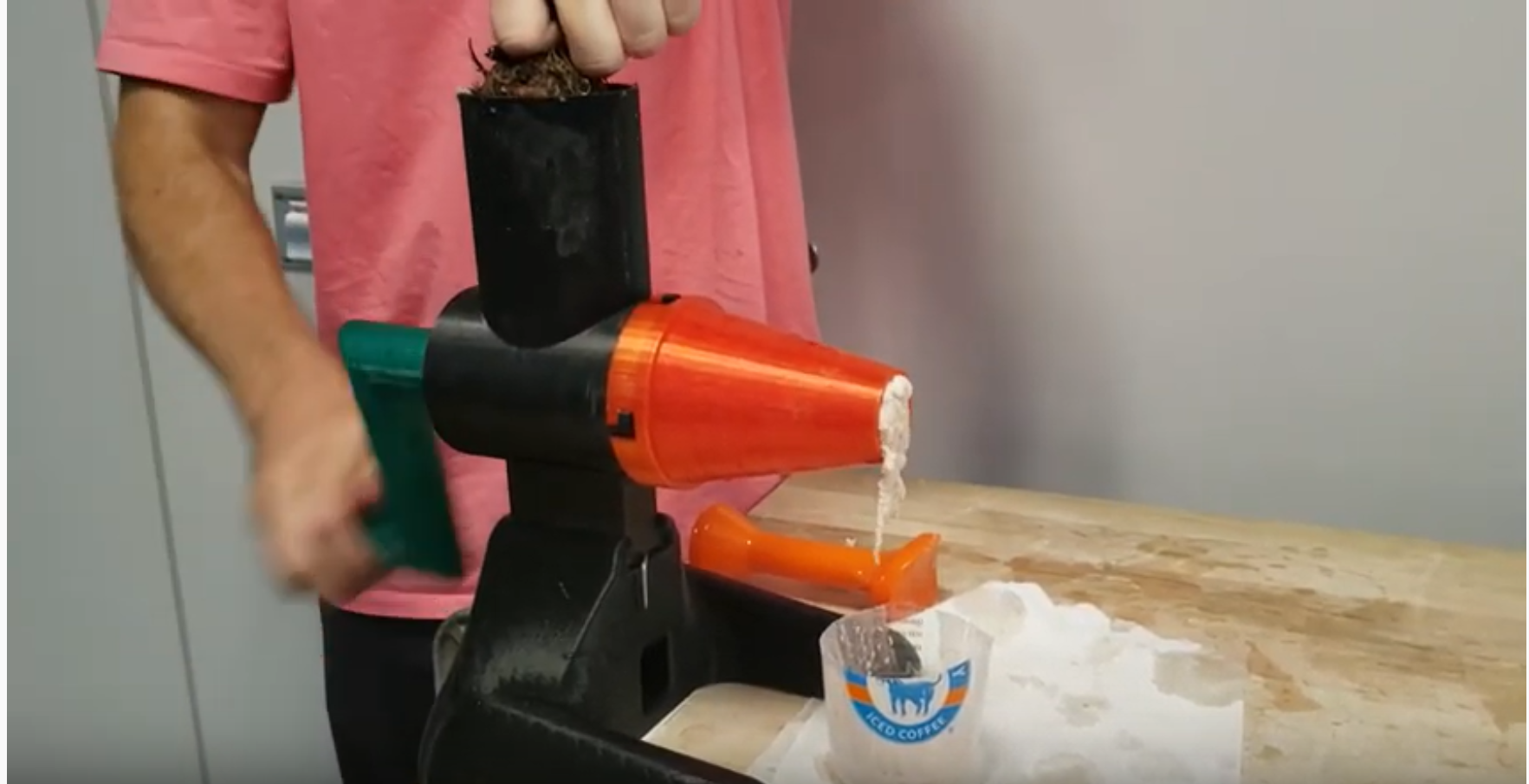 Project Description
Cocoyam dispenser and roller
Improve upon current hand rolling technique
Help West and Central African Communities 
Transfer of technology and knowledge
Client- Isaac Zama - Humanitarian
Mentor - Chuck Vallance
Sponsor - W.L. Gore
Figure 1: Manual grinder by Georgia Tech [1]
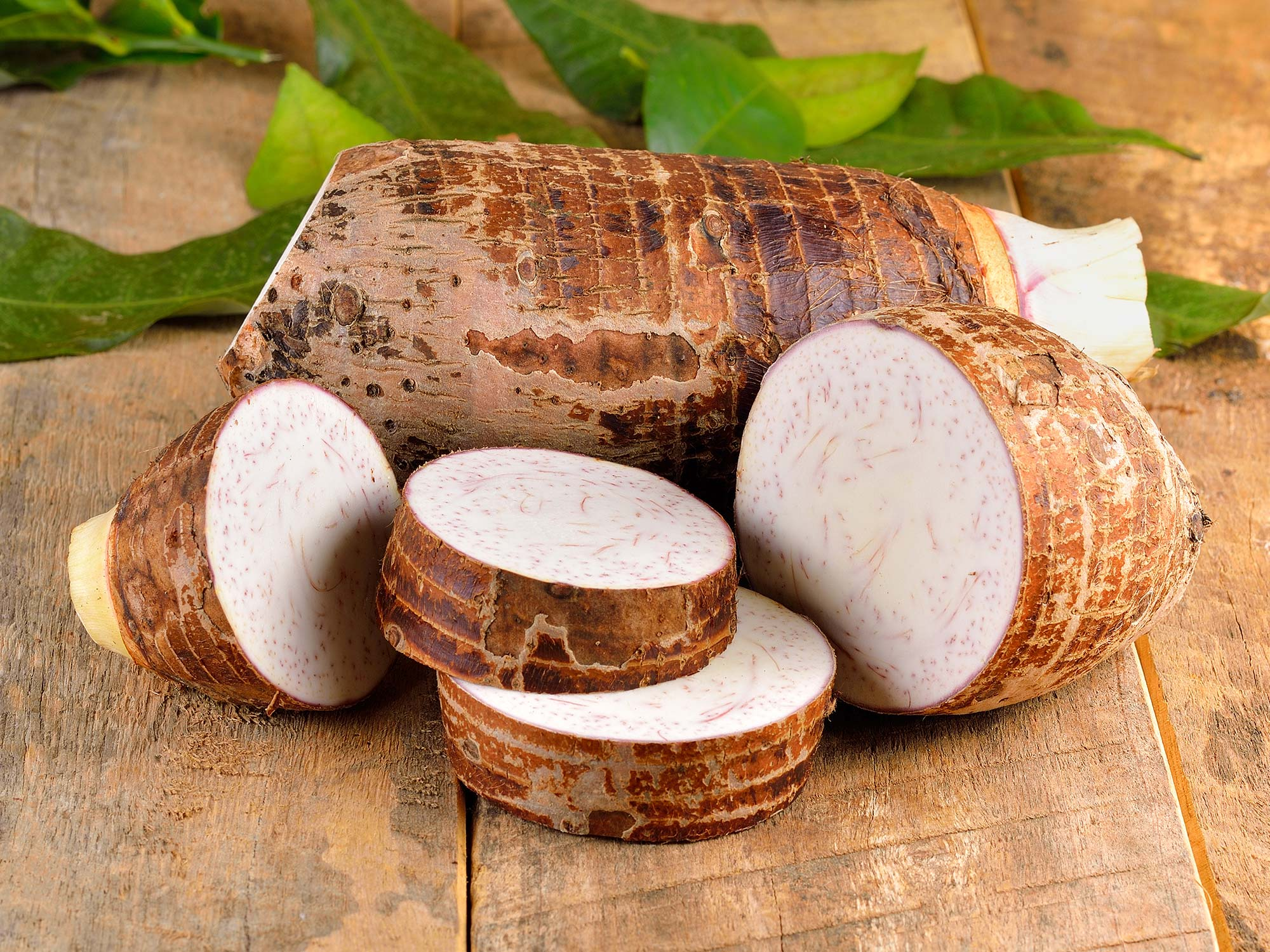 Figure 2: Raw Cocoyam [2]
Morrison 3
9 October 2019
Black Box
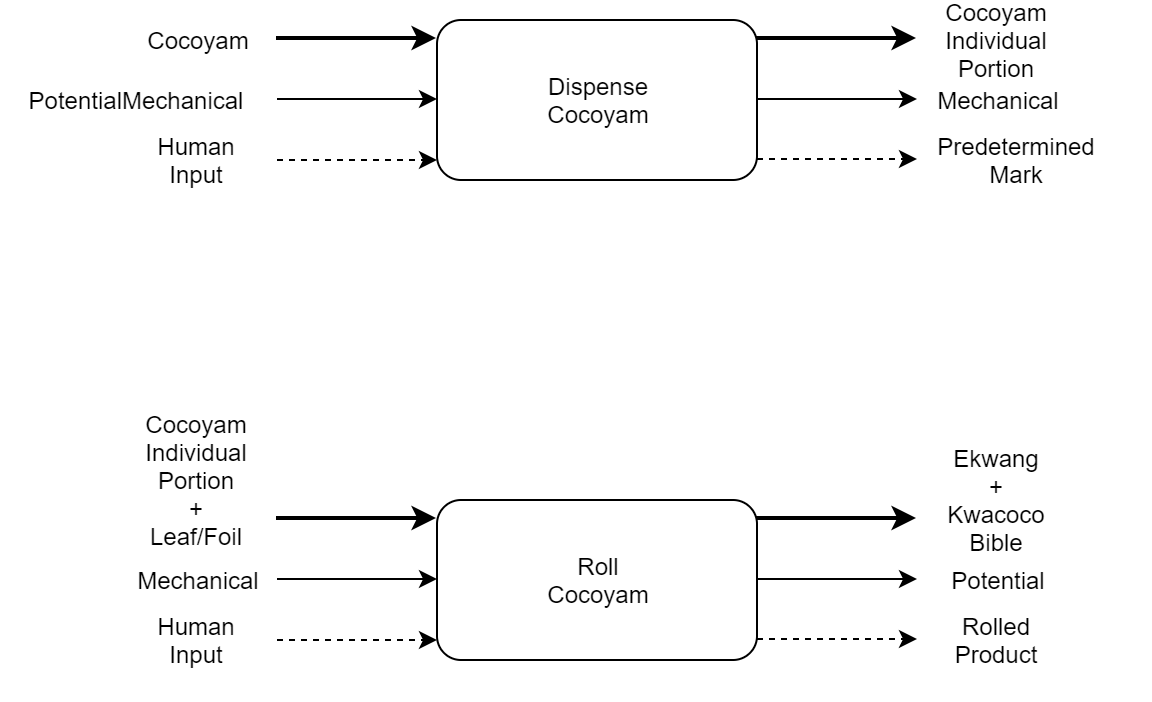 Figure 3 : Black Box Model
Morrison 4
9 October 2019
Functional Decomposition: Dispenser
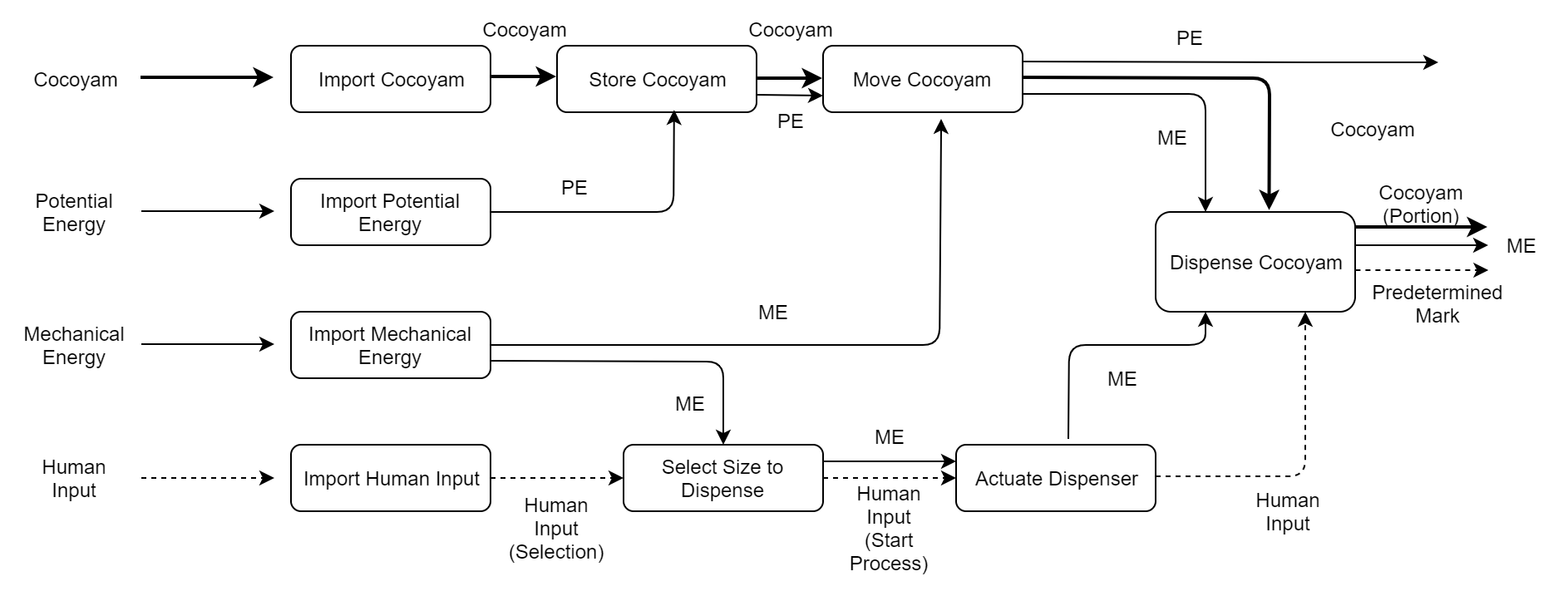 Figure 4: Dispenser Functional Decomposition Model
Morrison 5
9 October 2019
Functional Decomposition - Roller
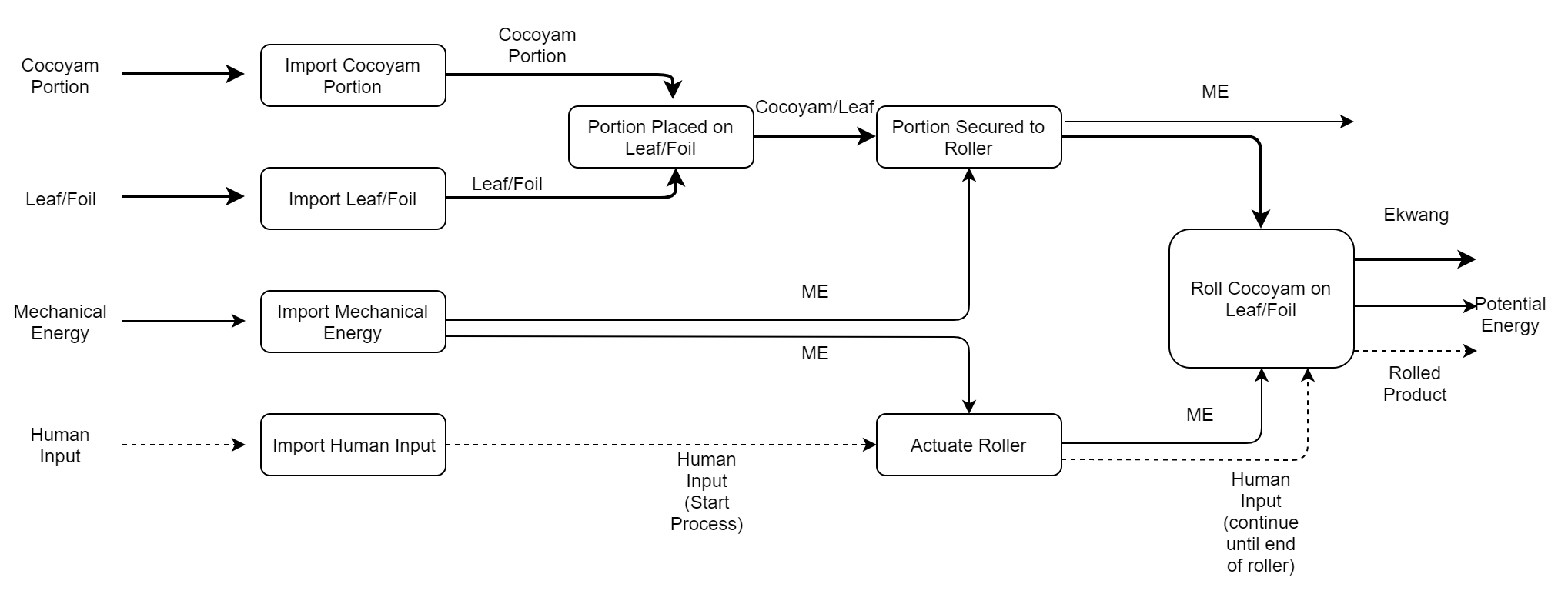 Figure 5:  Roller Functional Decomposition Model
Morrison 6
9 October 2019
Concept Generation
Concepts of designs were generated using: 
Gallery method 
Brainstorming
Al-Balool 7
9 October 2019
Concepts for Dispensing
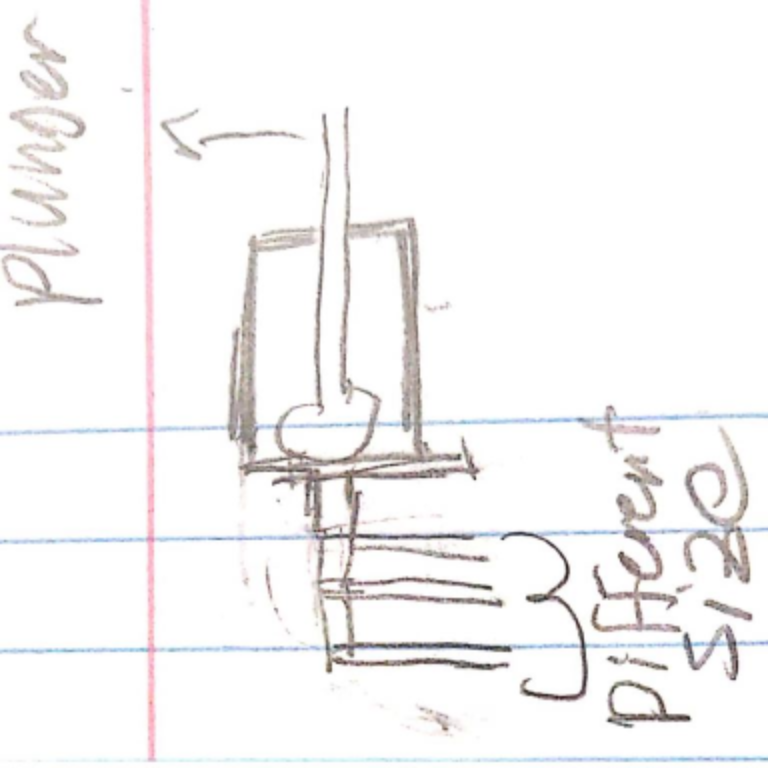 Advantage: 
3 part assembly 
Large reservoir of  cocoyam mixture
Has a wide base to hold the container for stabilization 
Disadvantages:
Tabs can be easily broken
Difficult to dispense a pre-measured amount
Figure 6 : Dispensing method 1
Al-Balool 8
9 October 2019
Dispensing Concept Continued
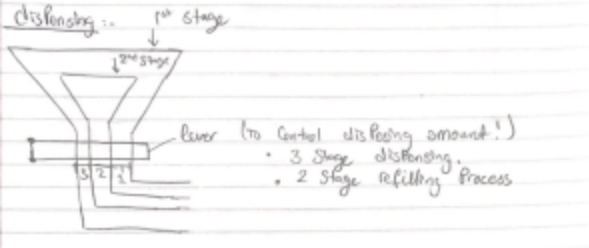 Advantages:
Strong design withstands pressure 
Multiple dispensing methods 
Disadvantages:
High cost to manufacture 
Fixed capacity
Figure 7 : Dispensing method 2
Al-Balool 9
9 October 2019
Concepts for Rolling
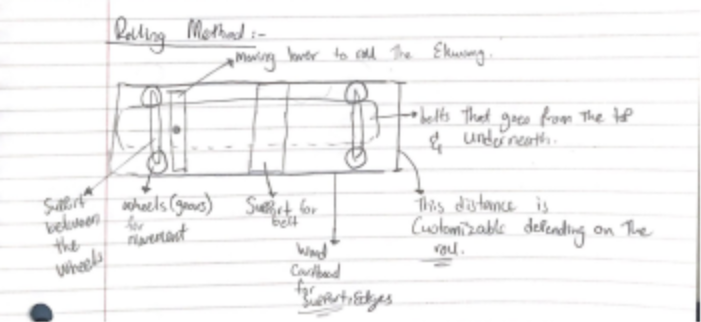 Advantages:
Strong design to withstand high forces
Intuitive to use
Disadvantages:
Larger design would lead to heavy parts 
Fixed roll size (not adjustable)
Figure 8 : Rolling method 1
Al-Balool  10
9 October 2019
Rolling concepts continued
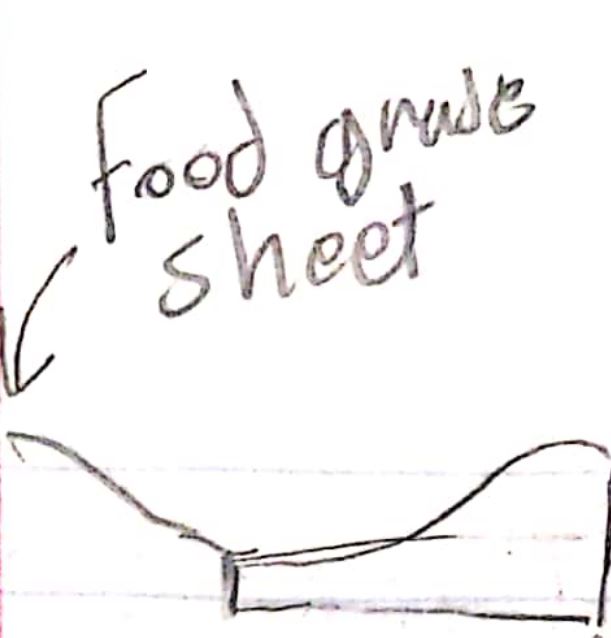 Advantages:
2 part assembly 
Material readily available(silicon sheet) 
Disadvantages:
Easy to deform (can’t withstand high force) 
Same time as regular rolling method
Figure 9 : Rolling method 2
Al-Balool 11
9 October 2019
Concept Evaluation - Pugh Charts
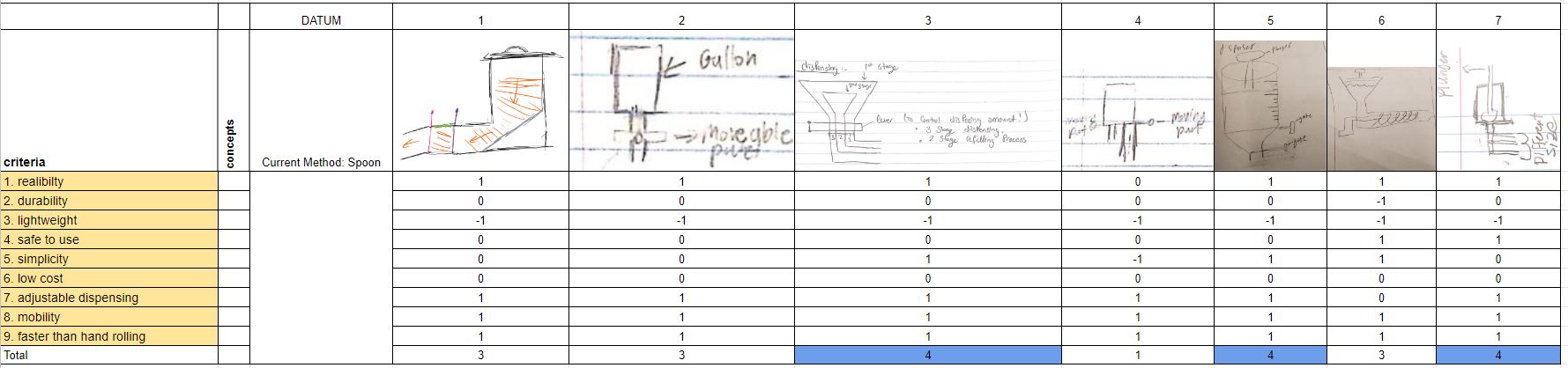 Figure 10 : Pugh Chart for dispensing method
Alanjari 12
9 October 2019
Concept Evaluation - Decision matrix
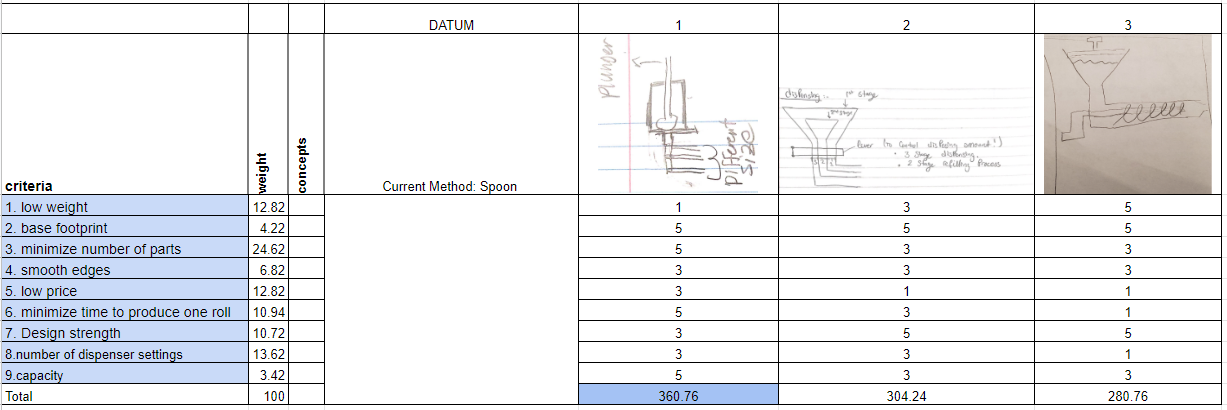 Figure 12 : Decision matrix for dispensing method
Alanjari 13
9 October 2019
Concept Evaluation - Pugh Charts
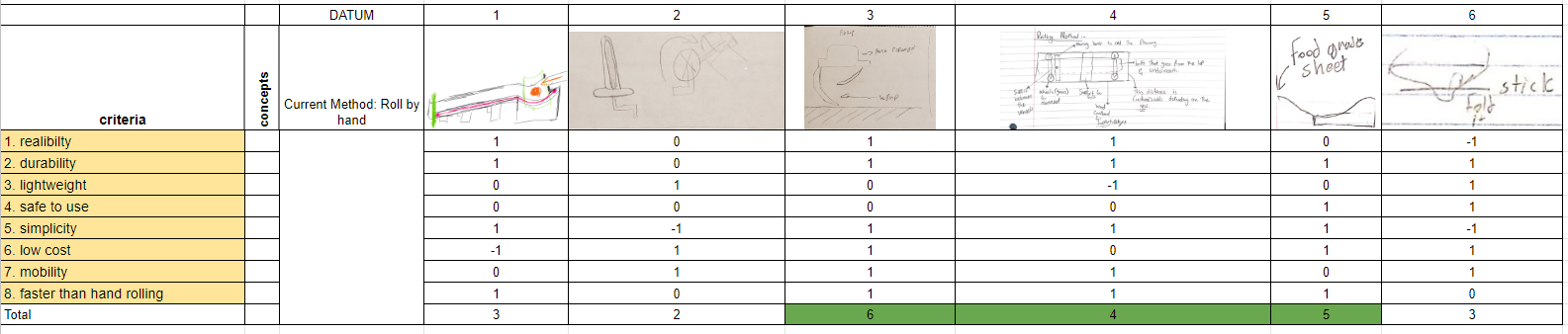 Figure 11: Pugh Chart for rolling method
Des Vignes 14
9 October 2019
Concept Evaluation - Decision matrix
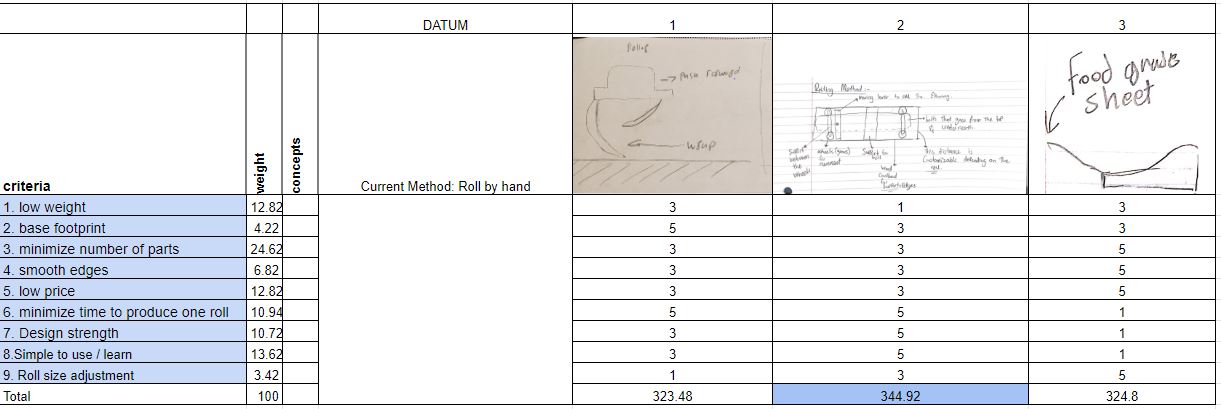 Figure 13 : Decision matrix for rolling method
Des Vignes 15
Back of the Envelope Calculations
One calculation was aimed to find the expected  forces the design would experience while being used to roll Cocoyam
Another evaluated the cost and resources available to manufacture design
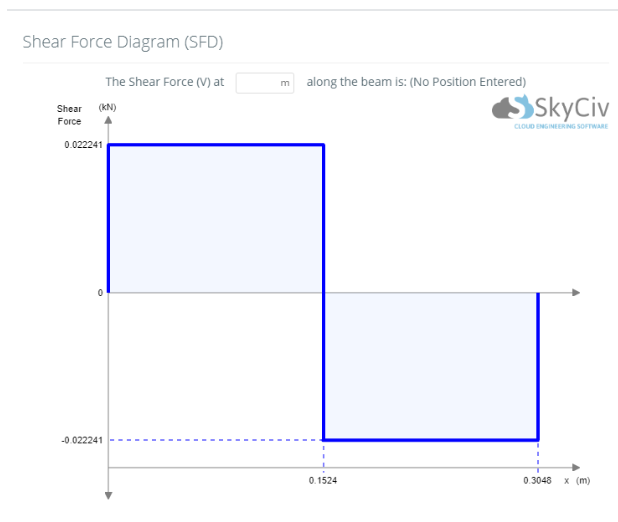 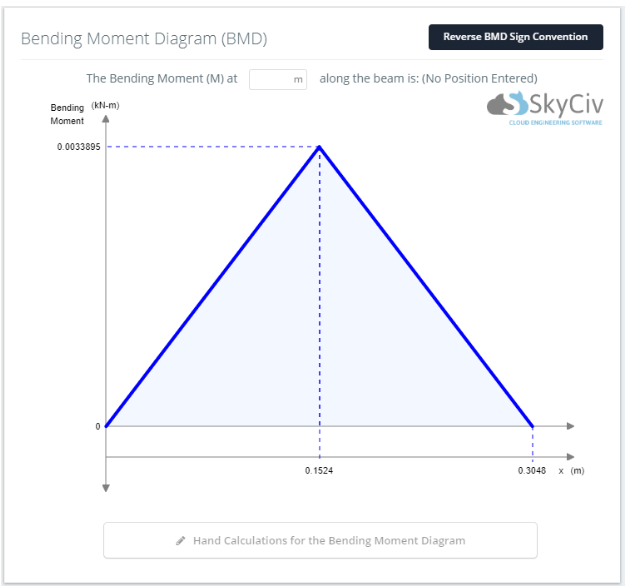 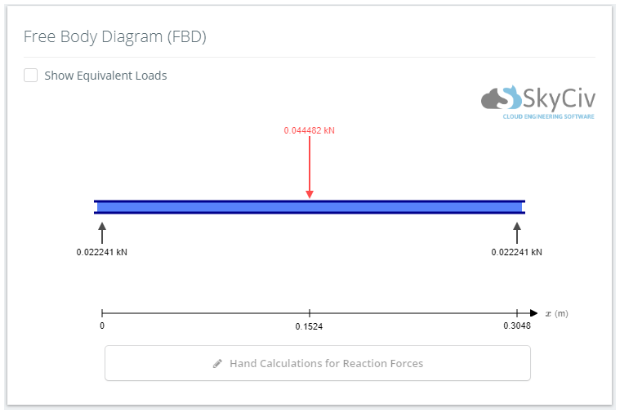 Figure 14 : Free body diagram [3]
Figure 15 : Bending moment diagram [3]
Figure 16 : Shear force diagram [3]
Des Vignes 16
9 October 2019
CAD Model
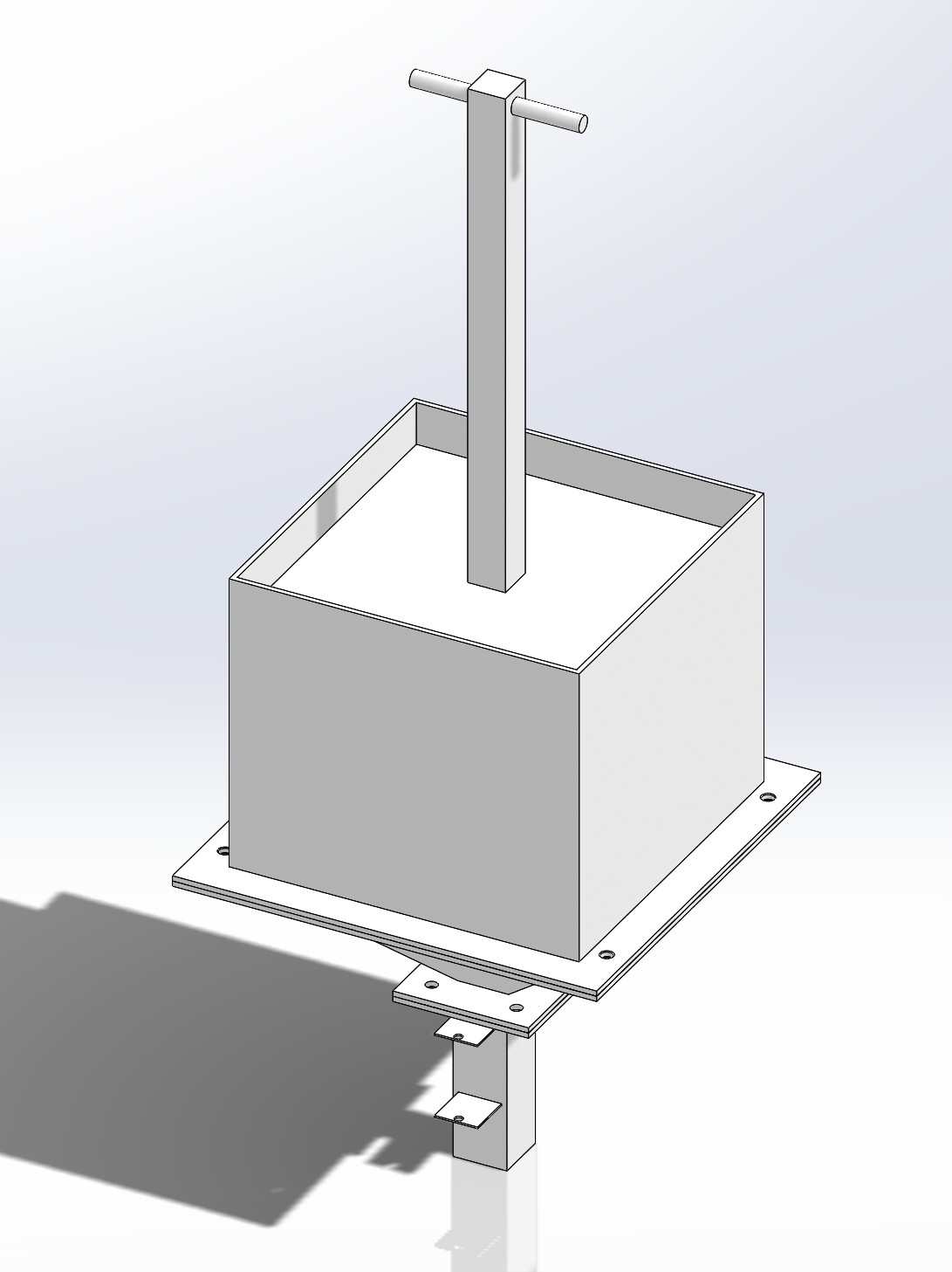 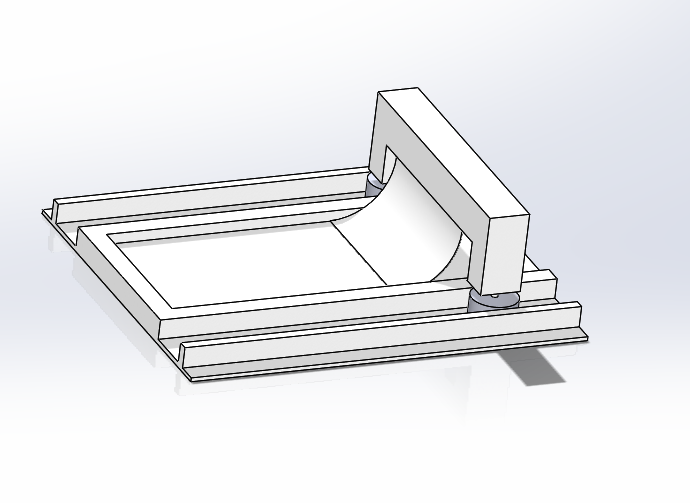 Figure 17 : Dispenser Preliminary Design
Figure 18 : Roller Preliminary Design
Des Vignes 17
9 October 2019
Bill of Materials And Budget Allocation
Table 1 : Bill of Materials
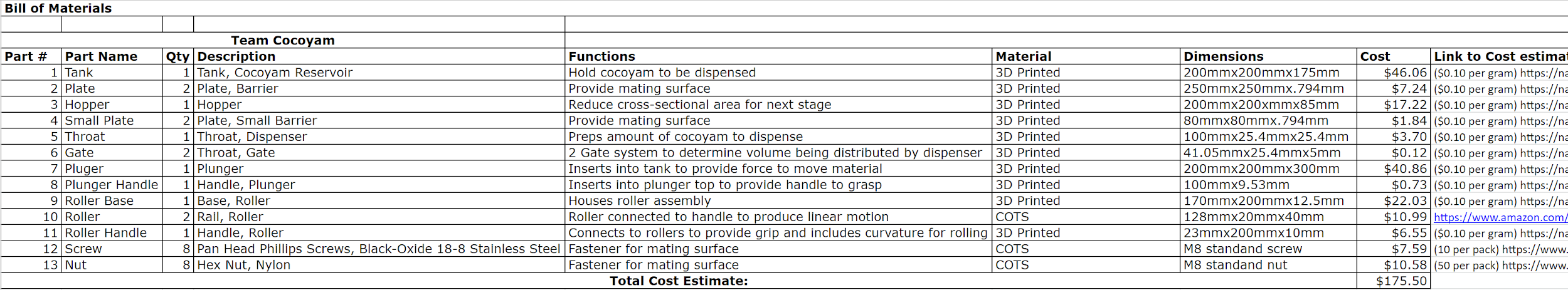 Total Cost for Prototyping based on BOM : $175.50
Approximate Remaining Budget if produced as-is : $1324.50
Alanjari 18
9 October 2019
Questions?
19
9 October 2019
Citations
[1] Evan Williamson, “Coco-YUM! - The manual cocoyam processor,” YouTube, 23-Jul-2019. [Online]. Available: https://www.youtube.com/watch?v=siXvcSSyxC4#action=share. [Accessed: 15-Sep-2019].
[2]Admin, “Health Benefits and Nutrition of Taro Root,” TAROTO TAIWANESE HEALTHY DESSERT. [Online]. Available: https://tarotodessert.com/en/2017/health-benefits-and-nutrition-of-taro-root/. [Accessed: 17-Sep-2019].
[3] "SkyCiv Platform", Platform.skyciv.com, 2019. [Online]. Available: https://platform.skyciv.com/beam. [Accessed: 08- Oct- 2019].
[4] SolidWorks, Education Edition, Dassult Systems, 2019.
[5] Grainger, "Grainger Products," [Online]. Available: https://www.grainger.com/product/GRAINGER-APPROVED-Aluminum-Sheet-Stock-15V222?cm_sp=Product_Details-_-Products_Based_on_Your_Search-_-IDPPLARECS&cm_vc=IDPPLARECS. [Accessed 8 October 2019].
20